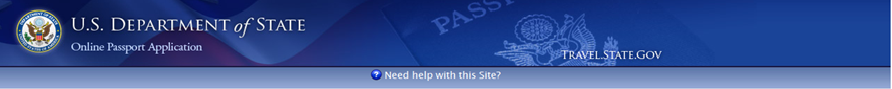 STEP-BY-STEP GUIDE TO COMPLETE PASSPORT APPLICATION
MARINE CORPS EMBASSY SECURITY GROUP HEADQUATERS COMPANY


GO TO
HTTPS://PPTFORM.STATE.GOV
1
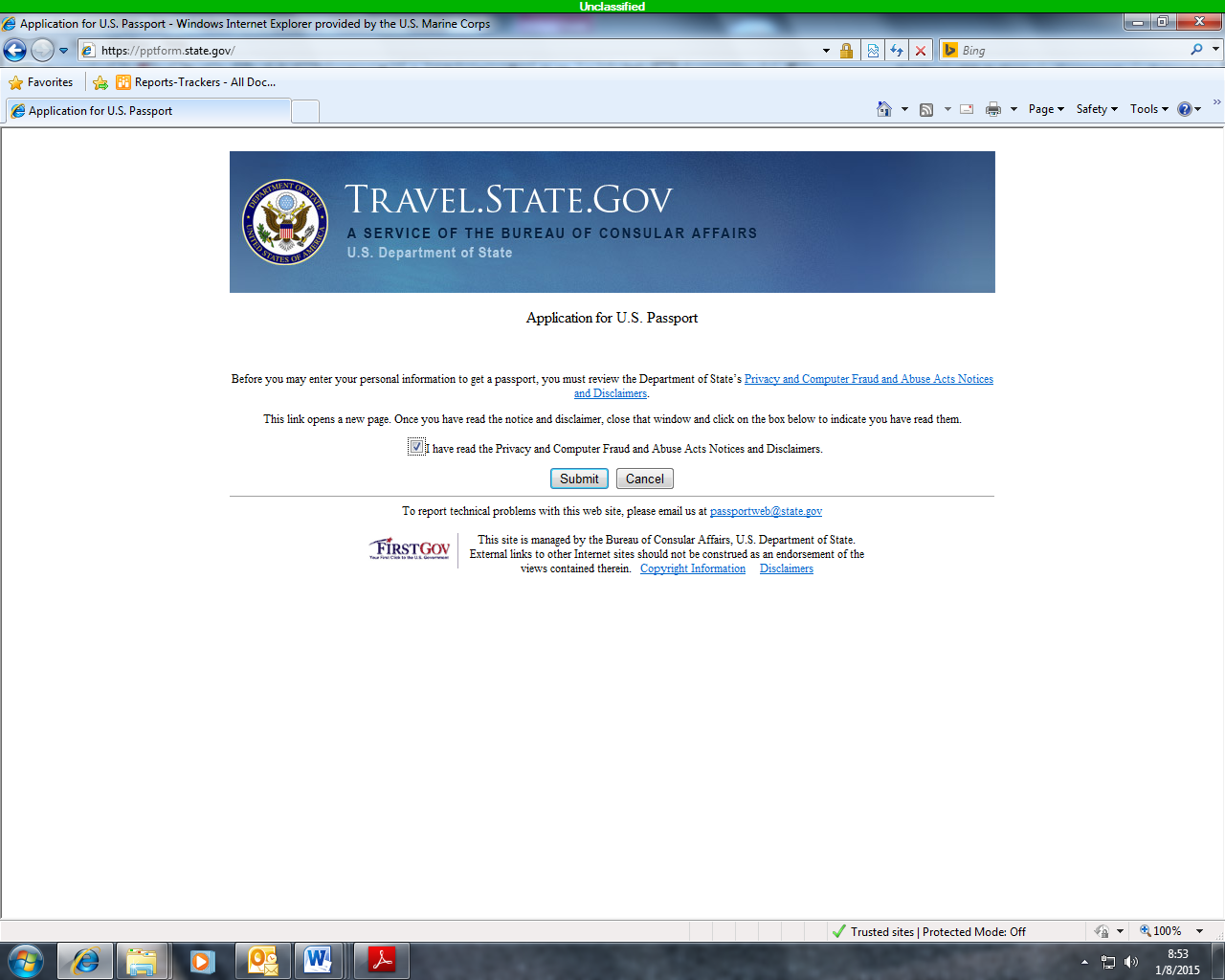 CHECK BOX
CLICK SUBMIT
CHECK THE BOX
 CLICK SUBMIT
2
CLICK SUBMIT
3
INDICATES REQUIRED INFORMATION
CLICK NEXT
4
TYPE INFORMATION AS SEEN ON THIS PAGE
SCROLL DOWN 
CLICK NEXT
5
LEAVE THIS PAGE BLANK
CLICK NEXT
6
LEAVE THIS PAGE BLANK
CLICK NEXT
7
CLICK NEXT
ONLY IF YOU HAVE A PASSPORT SELECT PASSPORT BOOK,
   IF NOT, 
SELECT NONE
8
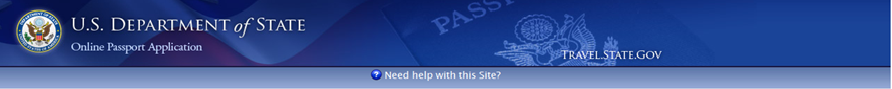 IF YOU SELECTED NONE, 




CONTINUE ON TO SLIDES 19-26 TO COMPLETE THE APPLICATION PROCESS
9
**FILL FORM IF YOU HAVE A PASSPORT**
CLICK NEXT
10
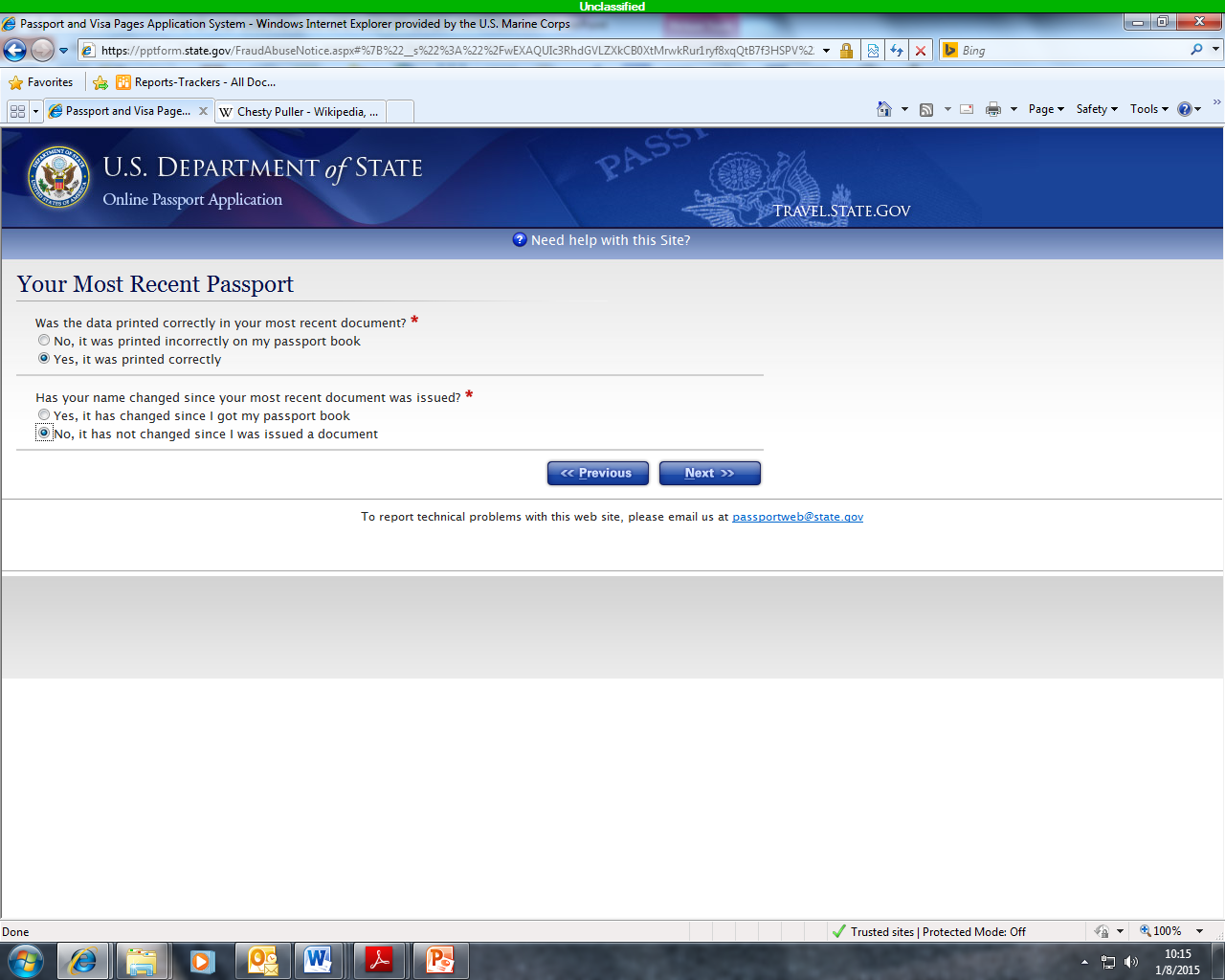 CLICK NEXT
SELECT
11
CLICK NEXT
INSERT LEGAL NAME CHANGE


**ENSUREYOU HAVE DOCUMENTATION**
12
REVIEW AND
MAKE CORRECTIONS IF NEEDED
SCROLL DOWN 
CLICK NEXT
13
SELECT PASSPORT BOOK
SCROLL DOWN 
CLICK NEXT
14
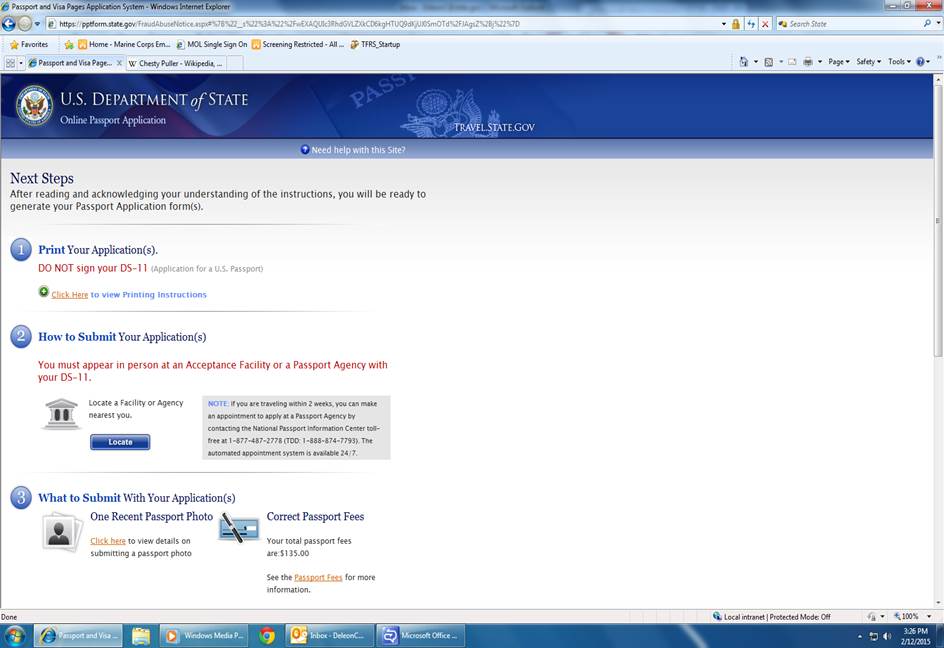 DO NOT SIGN YOUR APPLICATION
SCROLL DOWN
15
SELECT  TO ACKNOWLEGE
SELECT CREATE FORM
16
SAMPLE
FORM FOR PASSPORT HOLDERS
17
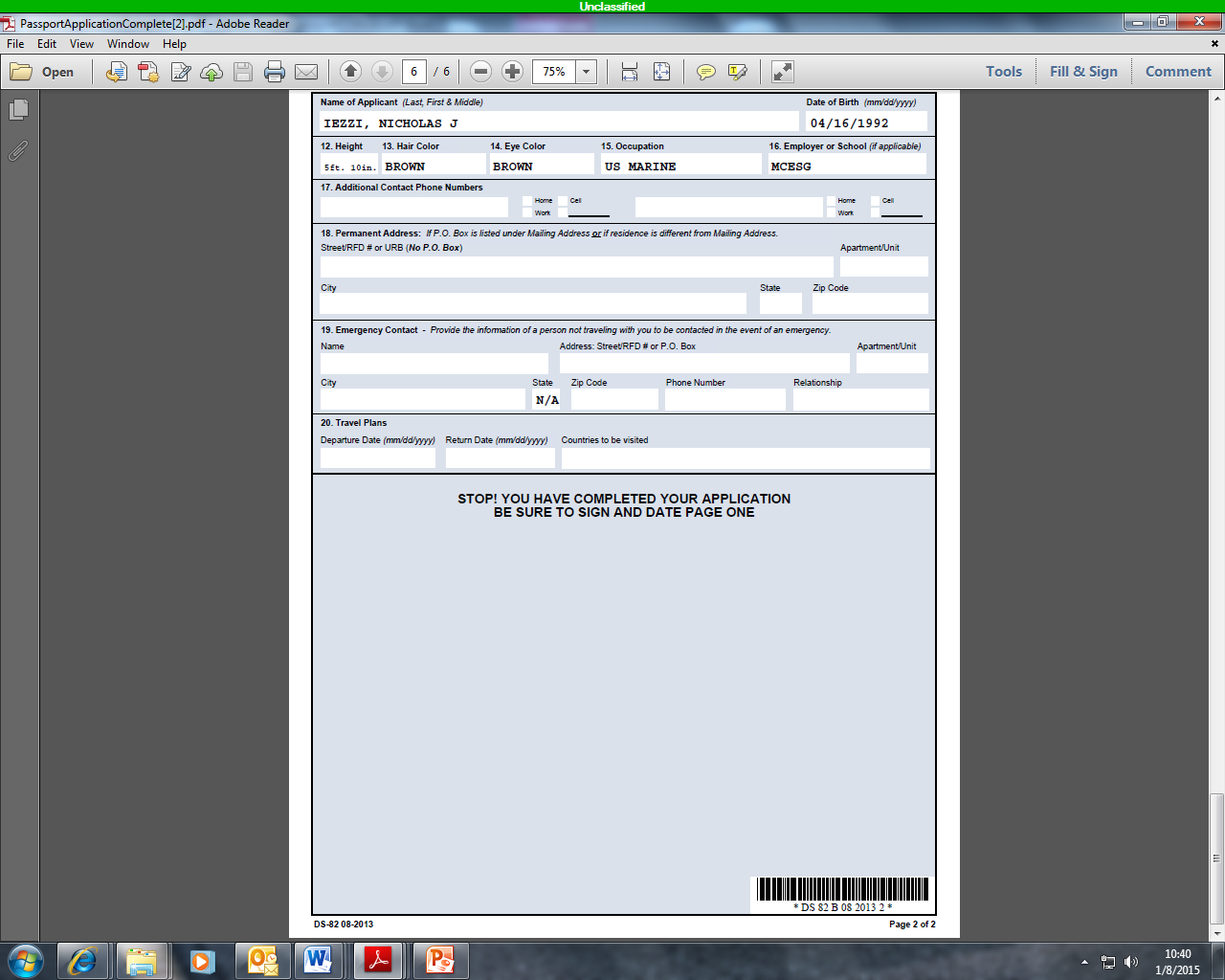 SAMPLE
18
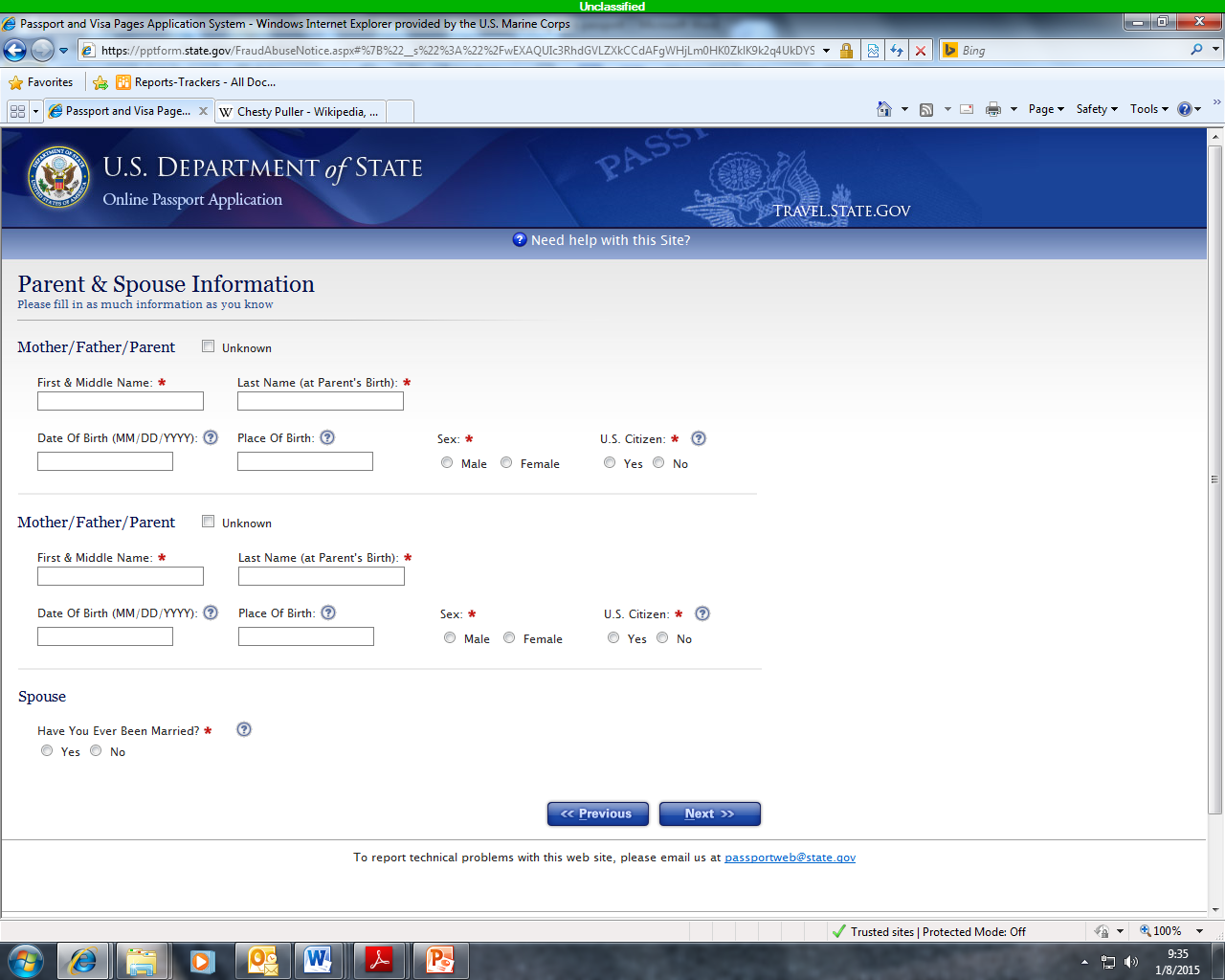 CLICK NEXT
19
CLICK NEXT
INSERT LEGAL NAME CHANGE


**ENSUREYOU HAVE DOCUMENTATION**
20
REVIEW AND
MAKE CORRECTIONS IF NEEDED
SCROLL DOWN 
CLICK NEXT
21
SELECT PASSPORT BOOK
SCROLL DOWN 
CLICK NEXT
22
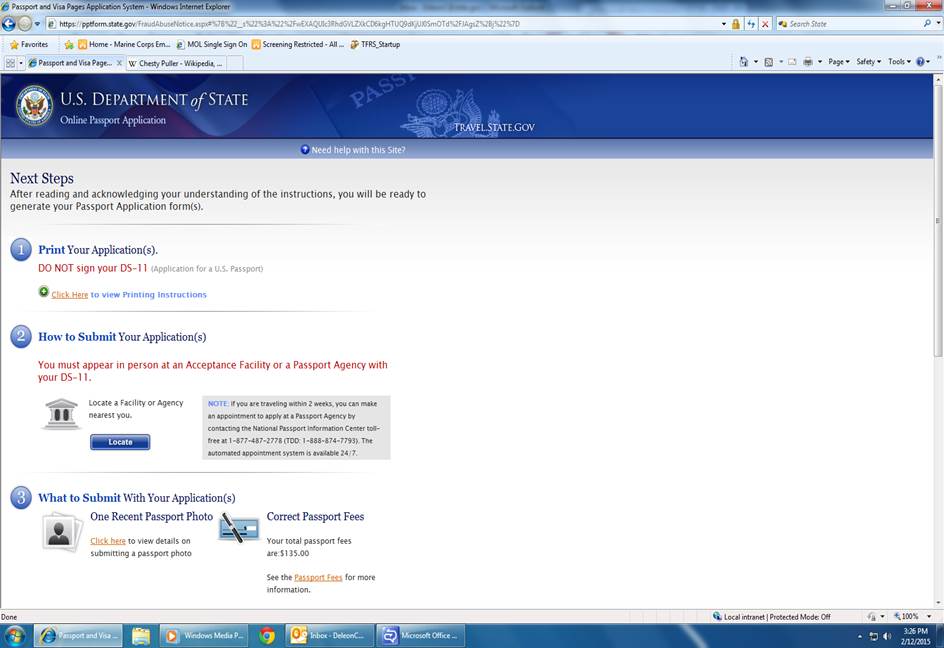 DO NOT SIGN YOUR APPLICATION
SCROLL DOWN
23
SELECT  TO ACKNOWLEGE
SELECT CREATE FORM
24
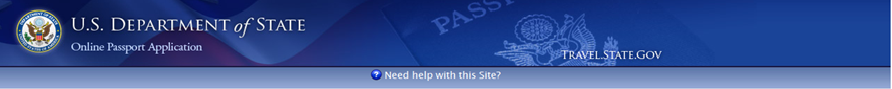 FOR NEW PASSPORT APPLICATION THE DS-11 FORM WILL LOOK LIKE THE NEXT SLIDE.
25
SAMPLE
26
FORM FOR NON-PASSPORT HOLDERS
SAMPLE
27